My Frog Poem 
Inspired by 
Mrs. Clark’s Lesson
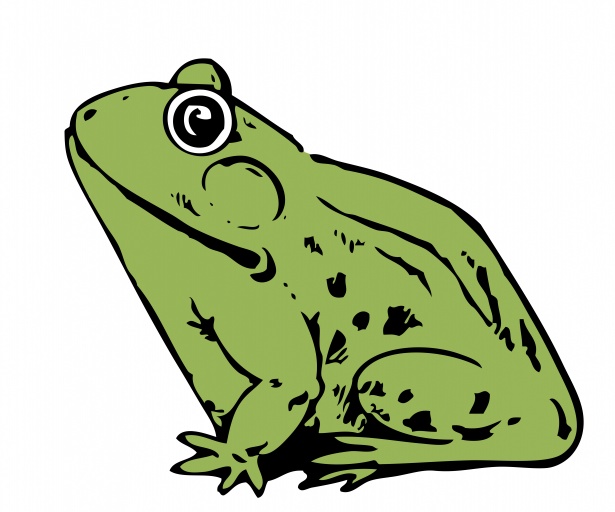 Choose a frog from this website: https://musicofnature.com/calls-of-frogs-and-toads-of-the-northeast/
Write about which frog you selected. 
What it looks like, sounds like, smells like, and feels like?
Chloe Francis
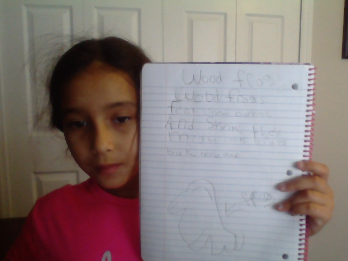 Anaya Gupta
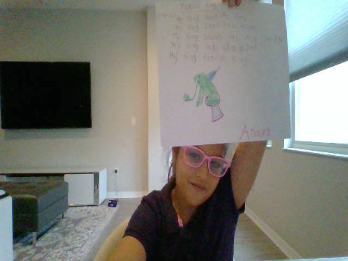 Andrew Holden
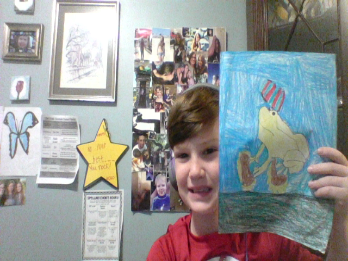 Aaradhya Kawley
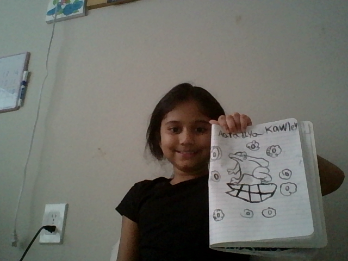 Joseph Leon
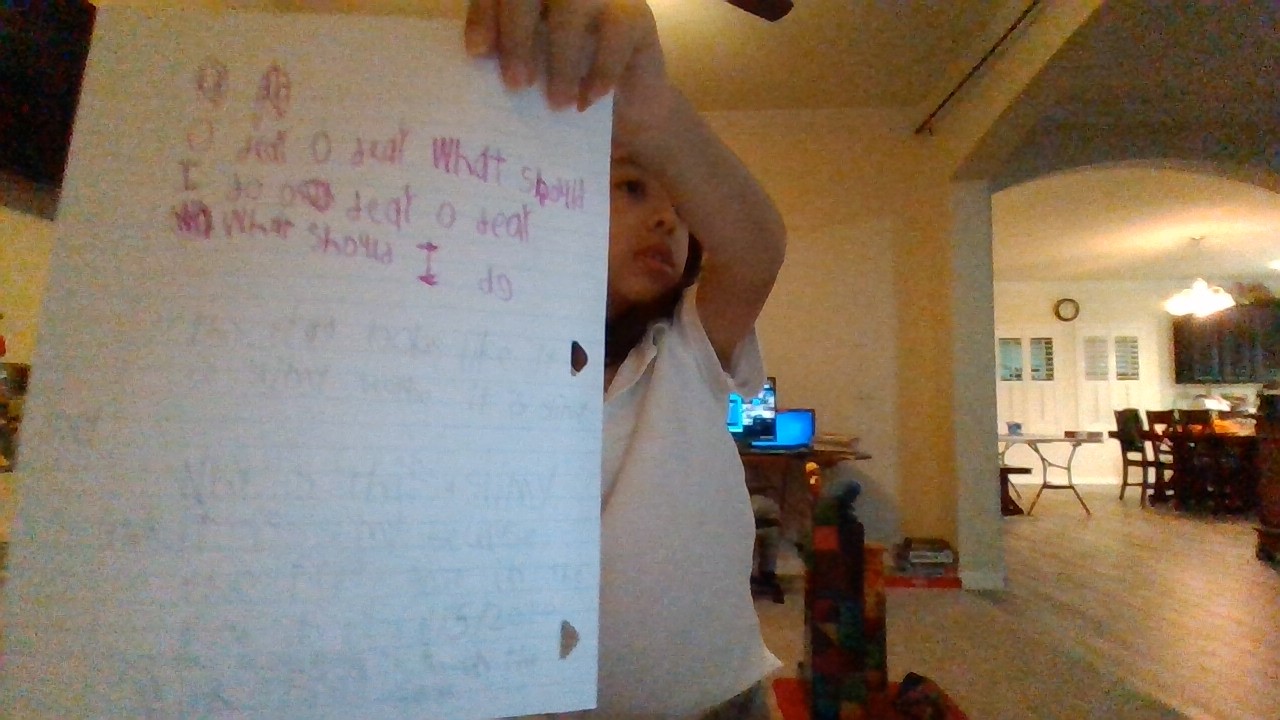 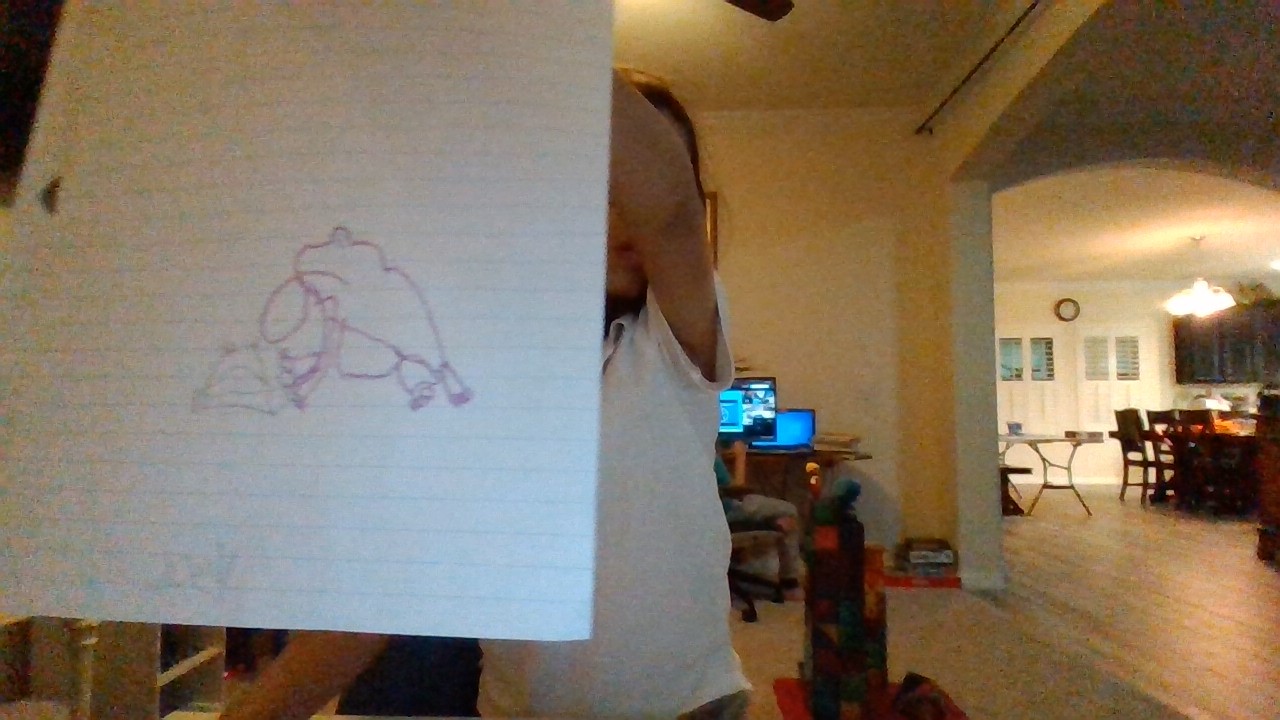 Shaurya Patel
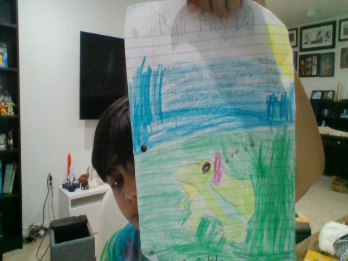 Alicia Thomas
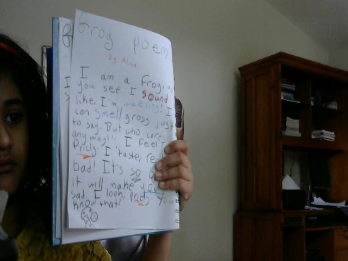 Arjun Vegesna
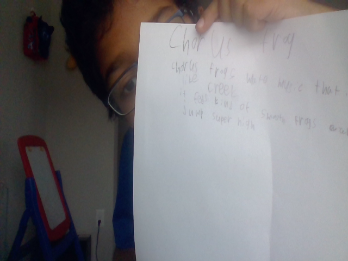